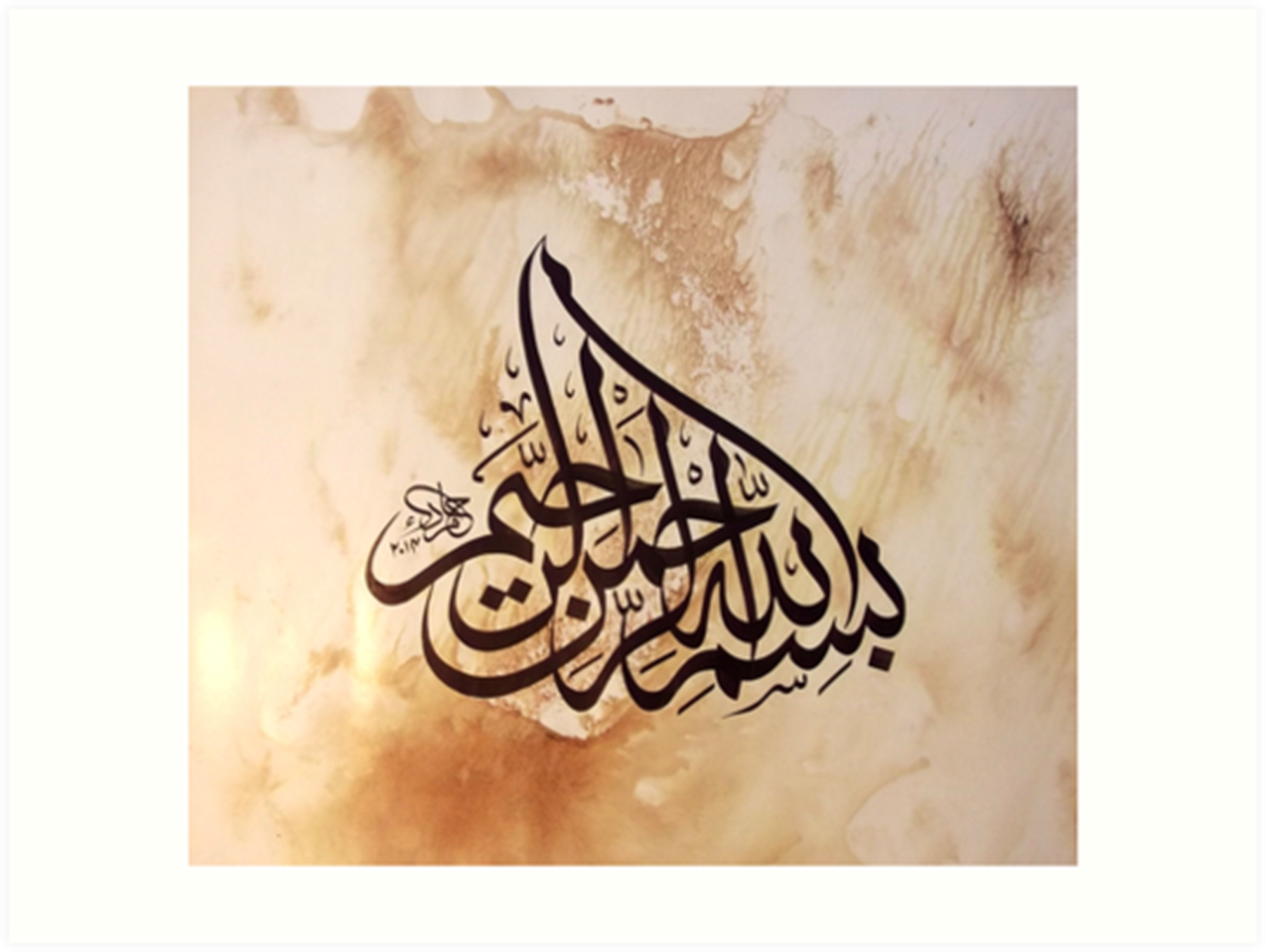 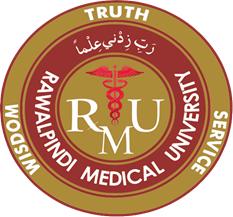 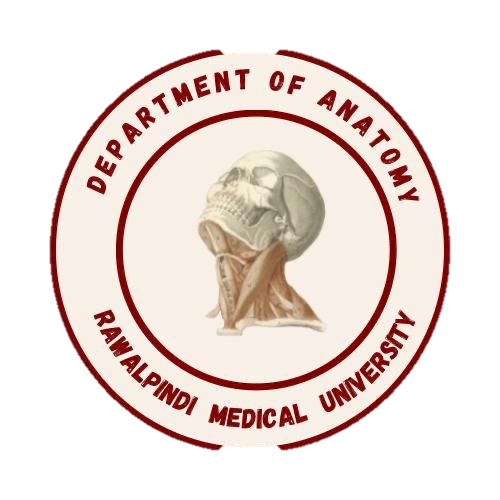 Gastrointestinal Tract (GIT) Module2nd Year MBBS(LGIS)Histology of Small Intestine
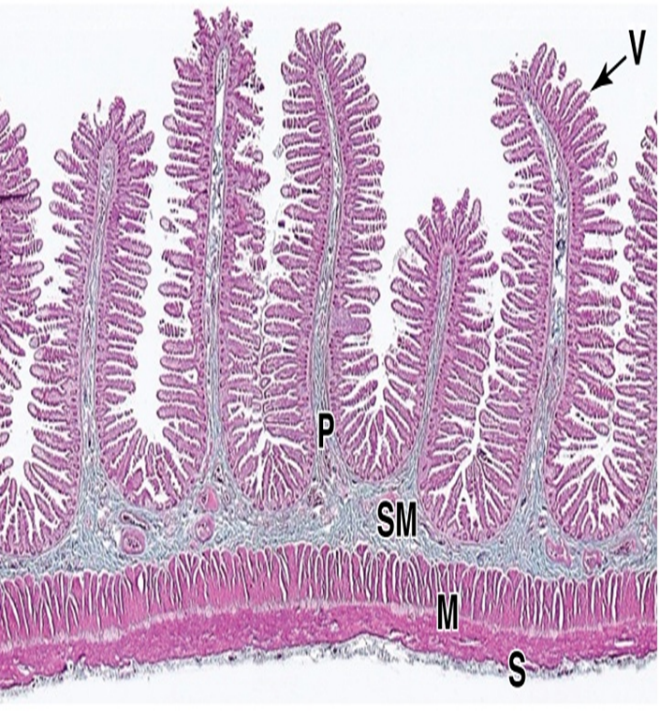 Presenter: Dr. Maria Tasleem 				Date: 15-03-25
(Assistant Professor)
Prof. Umar’s Model of Teaching StrategySelf Directed Learning Assessment Program
Objectives :To cultivate critical thinking, analytical reasoning, and problem-solving competencies.
	       To instill a culture of self-directed learning, fostering        lifelong learning habits and autonomy.
How to Assess?
➢Ten randomly selected students will be evaluated within the first 10
minutes of the lecture through 10 multiple-choice questions (MCQs)
based on the PowerPoint presentation shared on Students Official
WhatsApp group, one day before the teaching session.
➢The number of MCQs from the components of the lecture will follow
the guidelines outlined in the Prof. Umar model of Integrated Lecture.
3
Professor Umar Model of Integrated Lecture
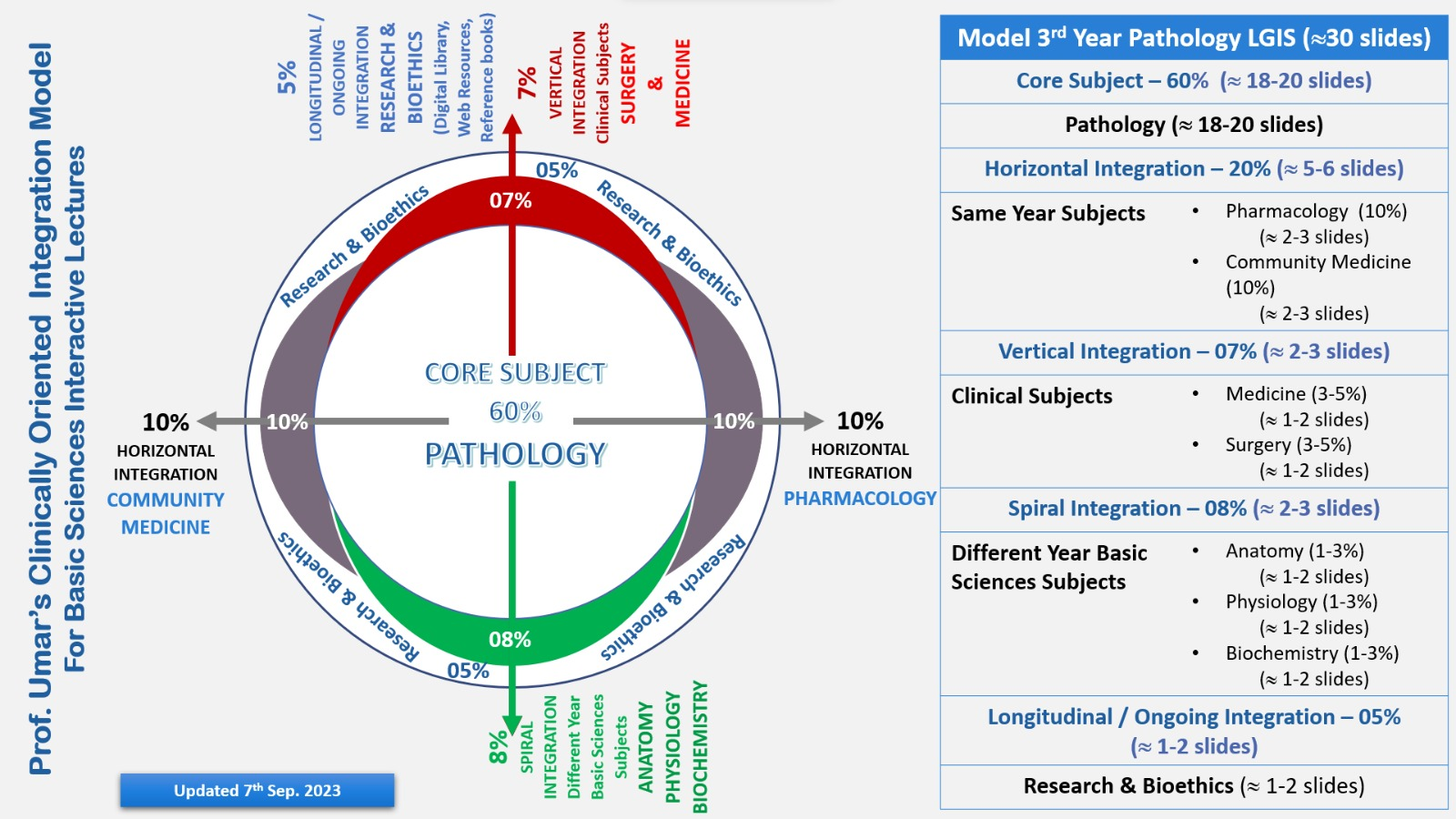 4
Learning Objectives
At the end of this session students should be able to
Differentiate the histological features of duodenum, jejunum and ileum 
Discuss the location and function of villi, crypts of lieberkuhn and microvilli in different parts of small intestine
Discuss different cells lining the epithelium of small intestine
Discuss histological aspects of celiac disease and crohn’s disease
Understand curative and preventive heath care measures.
5
Interactive Session
A 40 years male patient came to OPD with complain of abdominal pain and weight loss since 1 month. On abdominal examination there was mild tenderness. MRI showed intestinal mass and a diagnosis of small intestine leiomyoma was made. Explain the origin of this tumor.
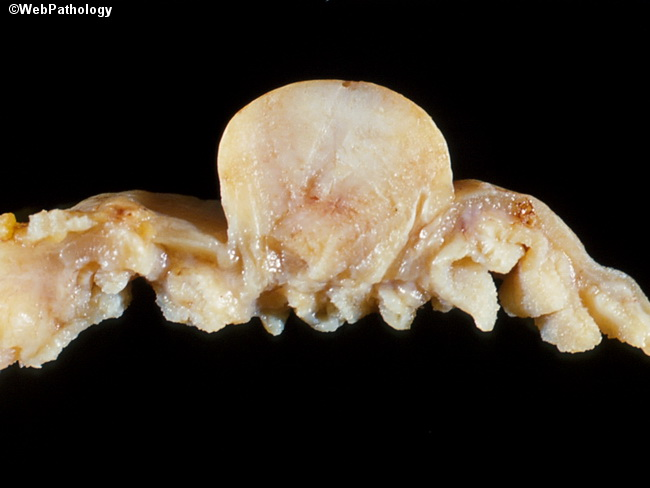 6
Core Knowledge
Small Intestine Anatomy
connects stomach to large intestine; 
held together in abdominal cavity by “mesentery proper”
 site for completion of chemical digestion & absorption of nutrients
comprised of three regions
Core Knowledge
General Structure
Mucosa
Folds of mucosa & submucosa- plicae circulares (valves of Kerckring)
Mucosal  outgrowth (epithellium + lamina propria)- villi
Crypts of Lieberkuhn- are intestinal glands between villi
Microvilli 
Submucosa
Muscularis externa
Serosa
Core Knowledge
Plicae Circulares
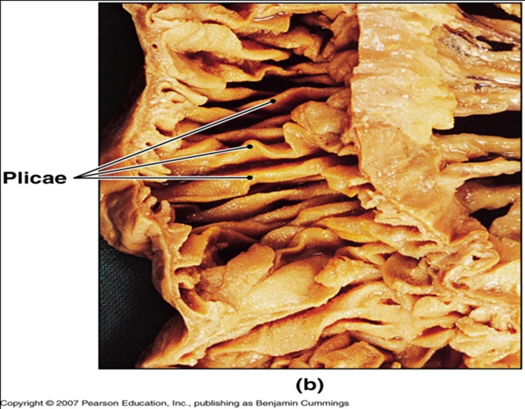 These are permanent folds  of mucosa with a submucosal core that extend into intestinal lumen
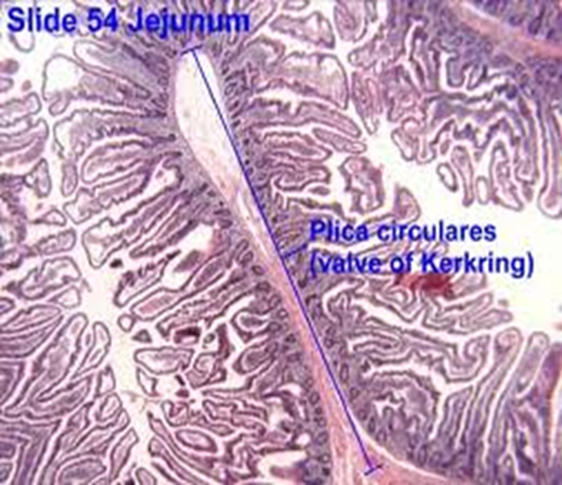 Core Knowledge
Villi
small finger-like or leaf like projections of  mucosa  across surface of intestine.
Gives the small intestine a velvety appearance
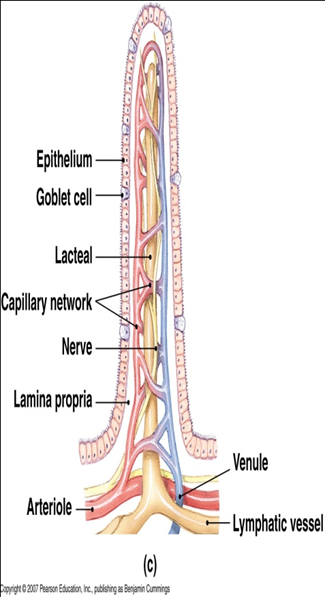 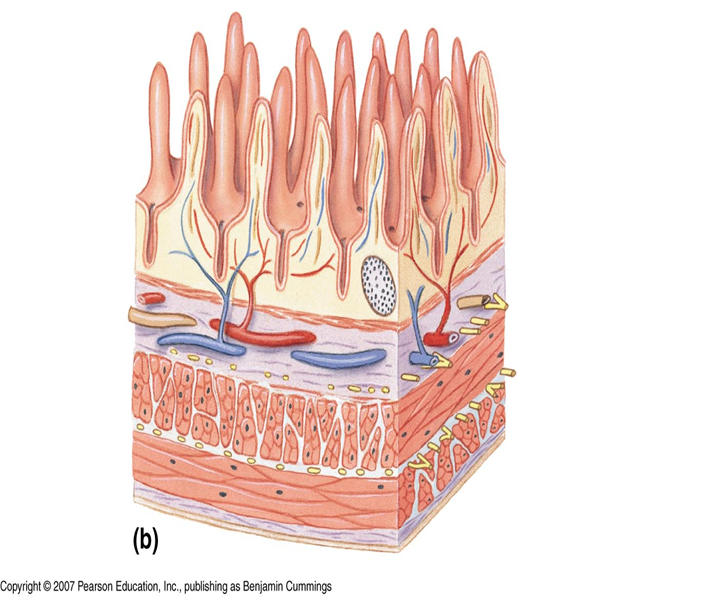 Core Knowledge
Crypts of Lieberkuhn/ Intestinal Glands
Further increase in mucosal surface area.
Deep invaginations b/w bases of the villi. 
These glands are present in L.P & extend to muscularis mucosae
Microvilli
cytoplasmic extensions, covers apices of intestinal absorptive cells. Under LM, visible as striated brush border
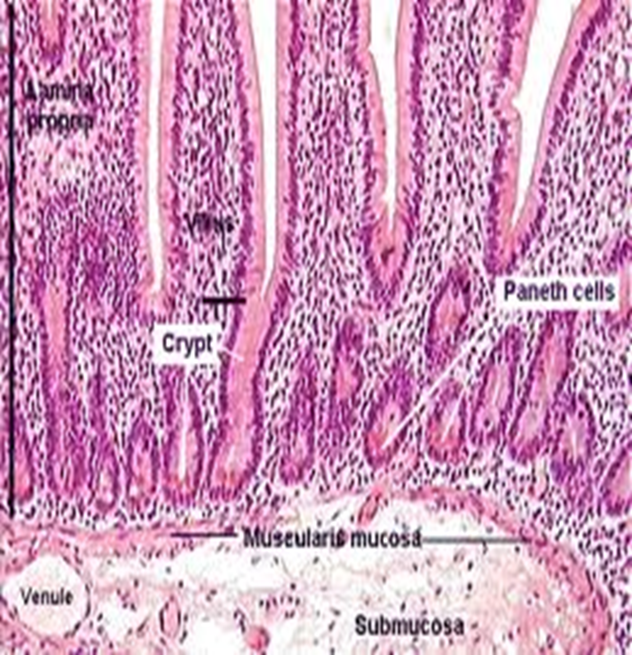 Core Knowledge
Cells of small intestine
Enterocytes
Goblet cells
Paneth cells
Enteroendocrine cells
M (Microfold) cells
Core Knowledge
Enterocytes
Tall columnar cells
Tight junctions
Striated brush border – microvilli, 
3000 microvilli/cell
Secrete 
Disaccharidases
Peptidases
Horizontal Integration
Absorption of Food
Product of lipid digestion diffuse across cell
Re-esterified as triglyceride
Surrounded by a layer of apoprotien – chylomicron
Transferred to lateral cell membrane- lamina propria - lacteal
Core Knowledge
Goblet Cells
Lie between enterocytes
Unicellular glands
Shape 
Nucleus 
Produce glycoprotein mucin 
Functions 
Protection 
Lubrication
Paneth Cells
Core Knowledge
Found in bases of crypts
Pyramidal cells
Features of protein secreting cells
Large eosinophilic granules
Granules contain:
Lysozymes 
Phospholipase A 2
Defensins
Functions:
Breakdown bacterial cell wall 
Innate immunity
Core Knowledge
Enteroendocrine cells
Are part of diffuse neuroendocrine system
Found in crypts 
Contain granules which release hormones that exerts
Endocrine effect –gastrin, secretin, CCK
Paracrine effect- somatostatin
Two classes: 
Granules released into lamina propria & enter BV
Core Knowledge
M (Microfold) cells
In ileum overlying the lymphoid follicles of payer’s patches
Basal membrane invagination contain lymphocytes & APC
M cells endocytose bacteria & transport them to underlying macrophages & lymphocytes – lymph nodes
BM under M cells is porous
Horizontal Integration
Immunity by M Cells
Core Knowledge
Undifferentiated (stem) cells
Lie in bases of intestinal glands
Are source of all other type of cells
Columnar, immature cells
Apical microvilli are shorter & less numerous
Frequent mitosis
Cell takes 4-5 days to move from base to villous tip
Maturing Paneth cell move downwards
Core Knowledge
Cells in intestinal crypts
Core Knowledge
Comparison
Villi
Gland
Core Knowledge
General Structure
Lamina propria
Reticular fibers, cells, muscle fibers, lacteals
Peyer’s patches – are aggregation of lymphocytes into nodules. Villi over them absent. They extend into submucosa. Present in ILEUM 
Muscularis mucosae
Inner circular
Outer longitudinal
Core Knowledge
General Structure
Submucosa
Blood vessels (large plexus), lymphatics, plexus of nerves (Meissner’s)
Brunner’s gland in DUODENUM. They are branched tubular mucous glands. Ducts open in intestinal crypts.

Muscularis externa
Inner circular
Outer longitudInal
Myenteric plexus of nerves between them

Serosa
Core Knowledge
Duodenum
Villi leaf like
Mucosa 
Epithelium 
Lamina propria
Muscularis mucosae- disrupted
Submucosa – Brunner’s glands whose ducts open into intestinal glands-alkaline mucous
Muscularis externa
Serosa / Adventitia
Core Knowledge
Jejunum
Villi finger like
Mucosa 
Epithelium 
Lamina propria
Muscularis mucosa
Submucosa 
Muscularis externa 
Serosa
Core Knowledge
Ileum
Villi are club shaped
Mucosa:
Epithelium 
Lamina propria- Peyer’s patches
Muscularis mucosae-disrupted
Submucosa – Peyer’s patches 
Muscularis externa
Serosa
Vertical Integration
Leiomyomas
Benign tumors of smooth muscle cells
Most common type in stomach & small intestine
Vertical Integration
Celiac Disease
Damage or destruction of villi
Gluten sensitivity
Enterocytes affected that lead to reduced nutrient absorption
Vertical Integration
Crohn’s Disease
Chronic inflammatory bowel disease
Most commonly in ileum or colon
Immune, environmental or genetic factors
Excessive lymphocytic activity & inflammation
Pain, malabsorption, diarrhea
Family Medicine
Spiral Integration
Management of Leiomyoma
Medical History and Physical Examination
Diagnostic Tests
Symptom Management
Monitoring
Referral to Specialist Patient Education and Support
31
Bioethics
Spiral Integration
Ethical Considerations
From an ethical standpoint, the scenario raises considerations regarding patient autonomy, informed consent, and confidentiality 
The physician must ensure that patient fully understands the diagnosis, treatment options, and potential implications 
Additionally, the physician must respect patient’s privacy and confidentiality throughout the diagnostic and treatment process
32
Spiral Integration
Artificial Intelligence
Role of AI in Leiomyoma Management
AI can potentially aid in enhancing diagnostic accuracy and efficiency. 
AI-powered decision support systems can also help clinicians in selecting appropriate treatment modalities
AI-driven predictive models may help anticipate the risk of disease occurrence in susceptible populations
33
Research Article
Spiral Integration
Histological Evidence for the Enteric Nervous System and the Choroid Plexus as Alternative Routes of Neuroinvasion by SARS-CoV2
F Deffner, M Scharr, S Klingenstein, M Klingenstein, A Milazzo, S Scherer, A Wagner, B Hirt…
https://doi.org/10.3389/fnana.2020.596439 
Carried out immunostainings for ACE2 and TMPRSS2, two proteinases crucial for the entry of SARS-CoV2 into host cells, in the human enteric nervous system (ENS) 
Found that ACE2 and TMPRSS2 are expressed by enteric neurons and glial cells of the small and large intestine 
Results are fundamental histological evidence substantiating current theories of neuroinvasion by SARS-CoV2.
34
Learning Resources
Junqueira’s Basic Histology 14th Edition, Chapter 16, pages 309-316
Histology , A text and Atlas by Michael H.Ross 7th Edition, Chapter 18, pages 584-594
DiFiore's Atlas of Histology with Functional Correlations 11th Edition, Chapter 14, pages 291-301
THANK YOU
36